Dispositif Atouts Normandie
« sport »
07 juin 2017
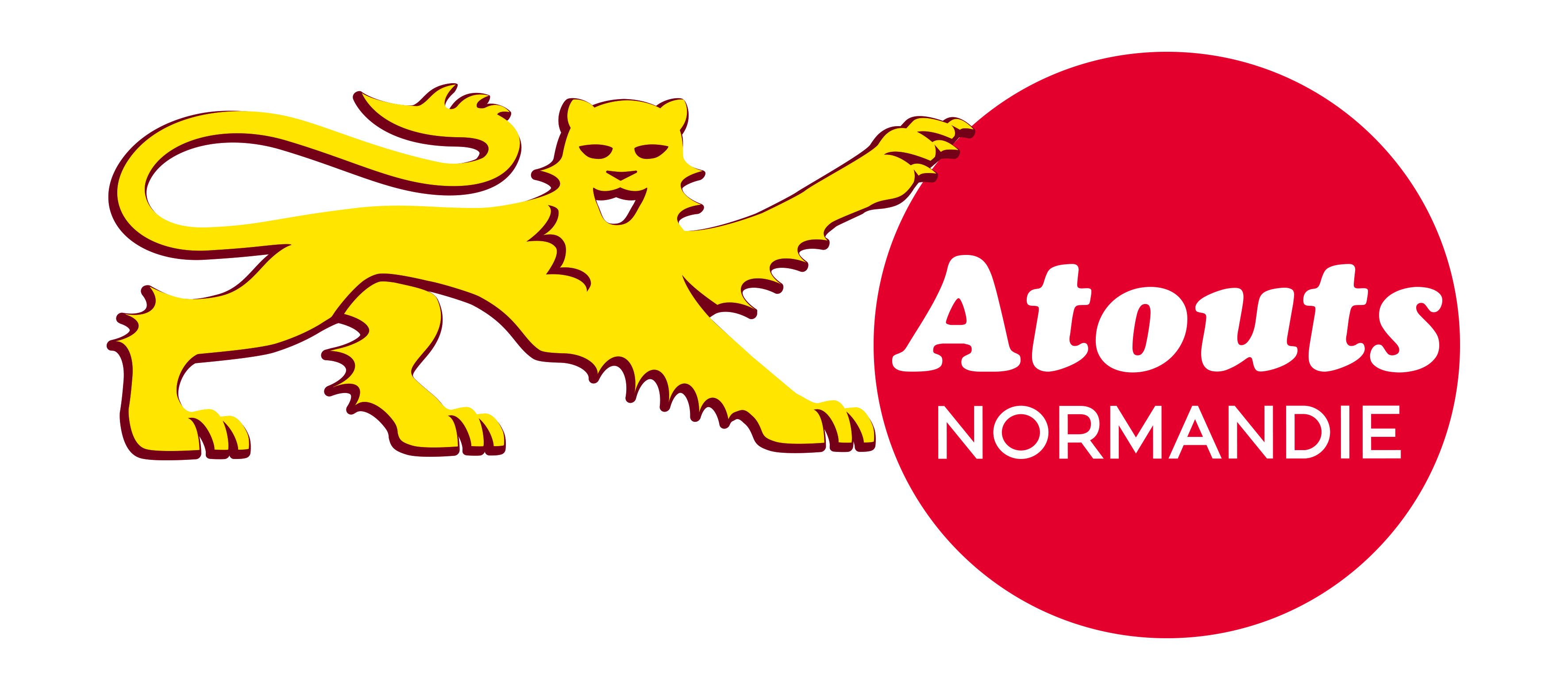 Le site Internet
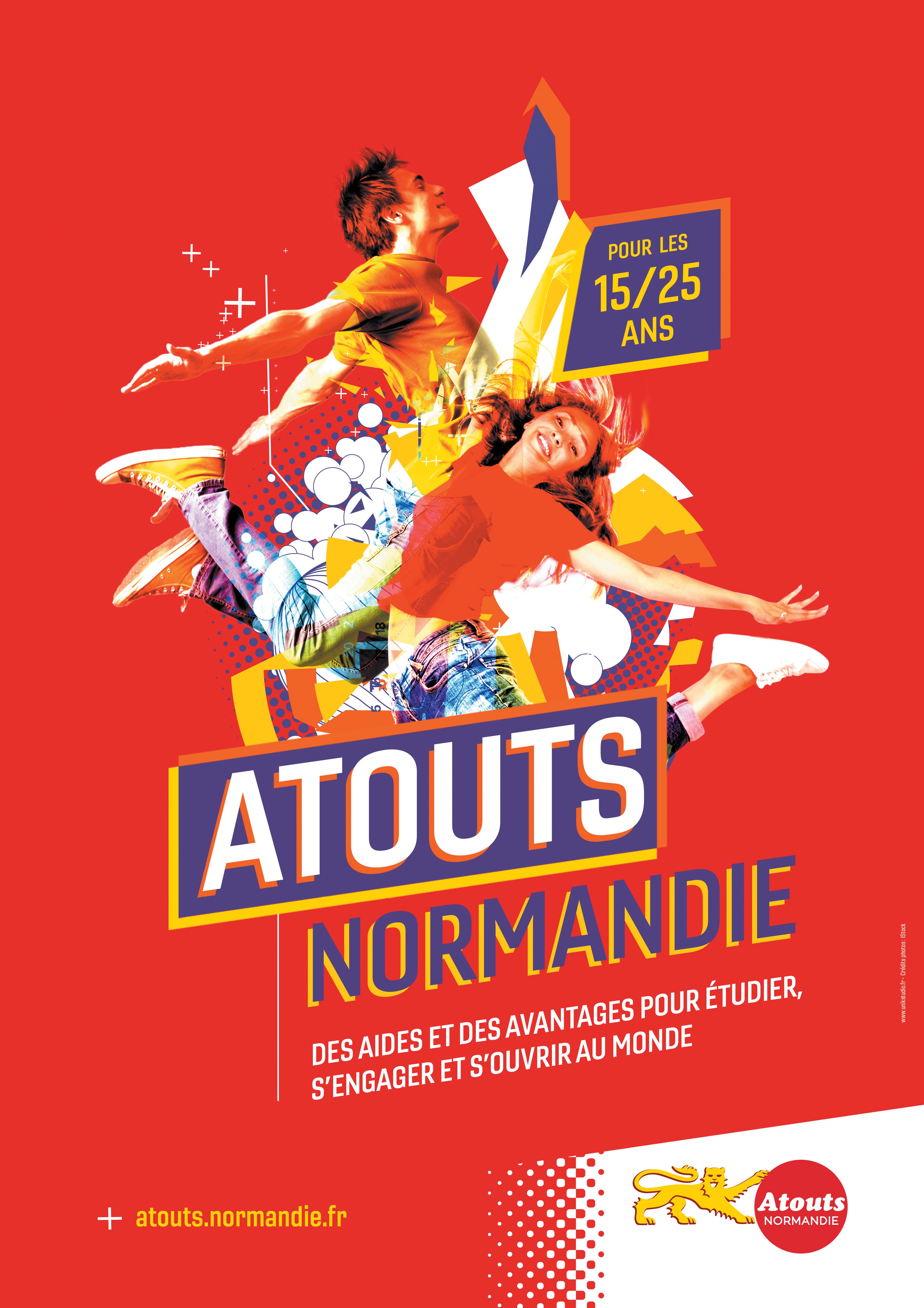 Adresse du site
https://atouts.normandie.fr
Les avantages pour les jeunes
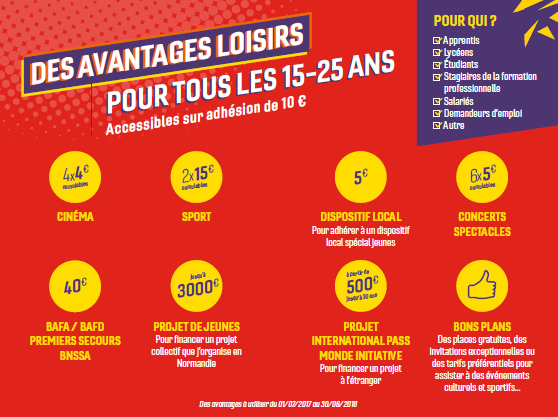 Principes de fonctionnement
Une porte d’entrée unique : site internet dédié 

Un accès à tous les jeunes de 15-25 ans quelque soit leur statut 

Deux volets d’avantages distincts :
      - Le volet « formation » gratuit 
      - Le volet « loisirs » sur adhésion  

Un dispositif dématérialisé et des supports diversifiés qui s’adaptent au choix des jeunes (QR code sur Smartphone, carte papier ou carte plastique)

Un réseau social privé pour animer le dispositif permettant de partager de l’information ou de proposer des bons plans
L’aide Pratique sportive
2 bons de réduction de 15 € chacun, cumulables pour la prise d’une licence ou d’une adhésion annuelle à un club affilié à une ligue ou à un comité partenaire et agréé par l’Etat.

Principe : 
        . Le club fait la réduction au jeune et enregistre la transaction
          directement depuis son compte.
        . Le remboursement est effectué mensuellement directement sur 
          le compte  bancaire du club.

                  A titre d’exemple : Montant remboursé aux clubs sportifs depuis 
                    la création de la Cart’@too en 2006 : près de 3 millions d’€uros
L’accès pour les clubs
1- Création de votre compte sur le site : 
atouts.normandie.fr/partenaires 

    2- Saisie du code de votre ligue ou de votre comité pour valider votre affiliation 

    3- Réception de vos identifiants de compte par mail

    4- Enregistrement de vos transactions via votre « espace transaction depuis votre compte »